Detailed Look at PCA
Three Important (& Interesting) Viewpoints:
   Mathematics
   Numerics
   Statistics
1st:  Review Linear Alg. and Multivar. Prob.
Review of Linear Algebra  (Cont.)
Better View of Relationship:
Singular Value Dec.    Eigenvalue Dec.
Start with            data matrix:
With SVD:
Create square, symmetric matrix:
Note that:
Gives Eigenanalysis,
Review of Multivariate Probability
Given a Random Vector, 


A Center of the Distribution is the Mean Vector,



Note:  Component-Wise Calc’n (Euclidean)
Review of Multivariate Probability
Given a Random Vector, 



A Measure of Spread is the Covariance Matrix:
Review of Multivar. Prob. (Cont.)
Outer Product Representation:






                                                       ,

Where:
PCA as an Optimization Problem
Find “Direction of Greatest Variability”:
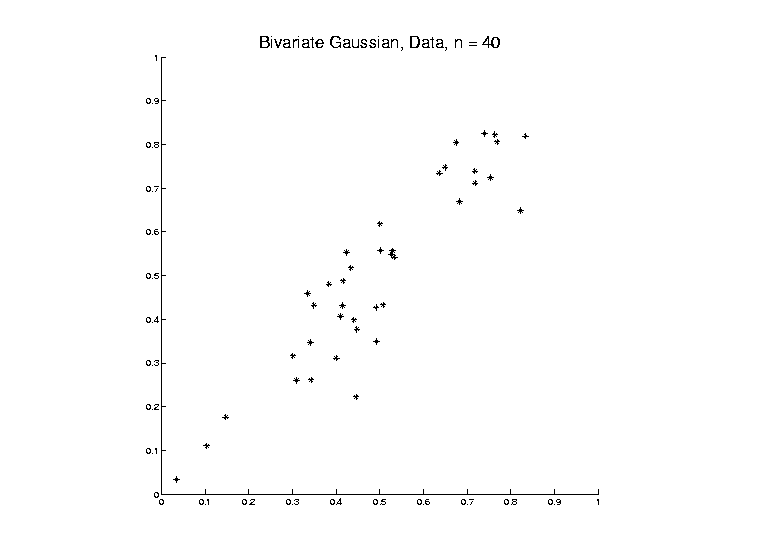 PCA as an Optimization Problem
Find “Direction of Greatest Variability”:
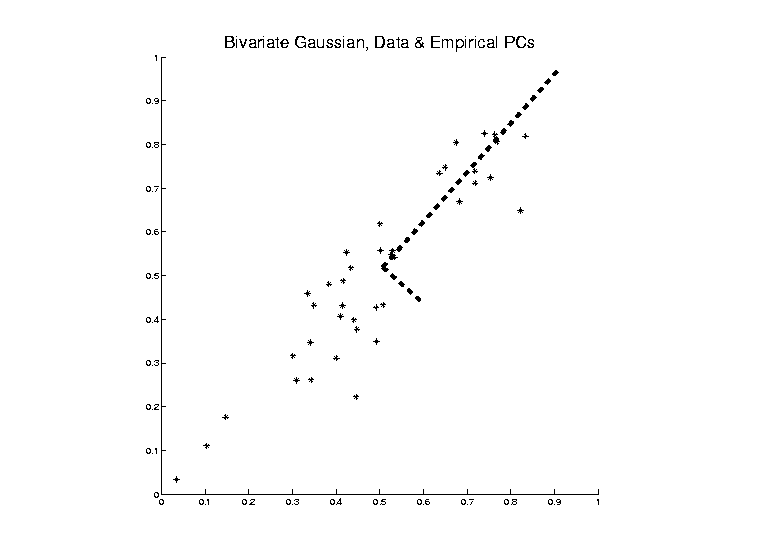 PCA as Optimization (Cont.)
Now since      is an Orthonormal Basis Matrix,  
                                  and  
  
So the Rotation                    Gives a Distribution of the Energy of      Over the        Eigen-Directions
And                                      is Max’d (Over     ), by Putting all Energy in the “Largest Direction”,  i.e.           ,
Where   “Eigenvalues are Ordered”,
PCA as Optimization (Cont.)
Notes:
Solution is Unique when 
Else have Sol’ns in Subsp. Gen’d by 1st     s
Projecting onto Subspace       to      ,  
	Gives       as Next Direction
Continue Through        ,…,
Replace       by       to get Theoretical PCA
Estimated by the Empirical Version
Connect Math to Graphics
2-d Toy Example
Descriptor Space               Object Space
Data Points (Curves) are columns of data matrix,  X
Connect Math to Graphics (Cont.)
2-d Toy Example
Descriptor Space               Object Space
PC1 Direction  =  η  =  Eigenvector (w/ biggest λ)
Connect Math to Graphics (Cont.)
2-d Toy Example
Descriptor Space               Object Space
Centered Data        PC1 Projection        Residual
                       Best 1-d Approx’s of Data
Connect Math to Graphics (Cont.)
2-d Toy Example
Descriptor Space               Object Space
Centered Data        PC2 Projection        Residual
                          Worst 1-d Approx’s of Data
PCA Redistribution of Energy
Convenient Summary of Amount of Structure:
	Total Sum of Squares

Physical Interpetation:
Total Energy in Data

Insight comes from decomposition

Statistical Terminology:
	ANalysis Of VAriance  (ANOVA)
PCA Redist’n of Energy (Cont.)
Have already studied this decomposition (recall curve e.g.)
  Variation (SS) due to Mean (% of total)
  Variation (SS) of Mean Residuals (% of total)
PCA Redist’n of Energy (Cont.)
Eigenvalues Provide Atoms of SS Decompos’n
Useful Plots are:
Power Spectrum:         vs.  
log Power Spectrum:                vs.  
Cumulative Power Spectrum:             vs.  
Note PCA Gives SS’s for Free (As Eigenval’s), 
But Watch Factors of
PCA Redist’n of Energy (Cont.)
Note, have already considered some of these Useful Plots:
  Power Spectrum
  Cumulative Power Spectrum
Connect Math to Graphics (Cont.)
2-d Toy Example
Descriptor Space               Object Space
Revisit SS Decomposition for PC1
Connect Math to Graphics (Cont.)
2-d Toy Example
Descriptor Space               Object Space
Revisit SS Decomposition for PC1:
PC1 has “most of var’n”  =  93%
Reflected by good approximation in Desc’r Space
Connect Math to Graphics (Cont.)
2-d Toy Example
Descriptor Space               Object Space
Revisit SS Decomposition for PC1:
PC2 has “only a little var’n”  =  7%
Reflected by poor approximation in Desc’or Space
Different Views of PCA
Solves several optimization problems:
Direction to maximize SS of 1-d proj’d data
Different Views of PCA
2-d Toy Example
Descriptor Space               Object Space
Max SS of Projected Data
Min SS of Residuals
Best Fit Line
Different Views of PCA
Solves several optimization problems:
Direction to maximize SS of 1-d proj’d data
Direction to minimize SS of residuals
Different Views of PCA
2-d Toy Example
Feature Space               Object Space
Max SS of Projected Data
Min SS of Residuals
Best Fit Line
Different Views of PCA
Solves several optimization problems:
Direction to maximize SS of 1-d proj’d data
Direction to minimize SS of residuals 
(same, by Pythagorean Theorem)
Different Views of PCA
Solves several optimization problems:
Direction to maximize SS of 1-d proj’d data
Direction to minimize SS of residuals 
(same, by Pythagorean Theorem)
“Best fit line” to data in “orthogonal sense”
(vs. regression of Y on X  =  vertical sense
& regression of X on Y = horizontal sense)
Different Views of PCA
Toy Example Comparison of Fit Lines:
  PC1
  Regression of Y on X
  Regression of X on Y
Different Views of PCA
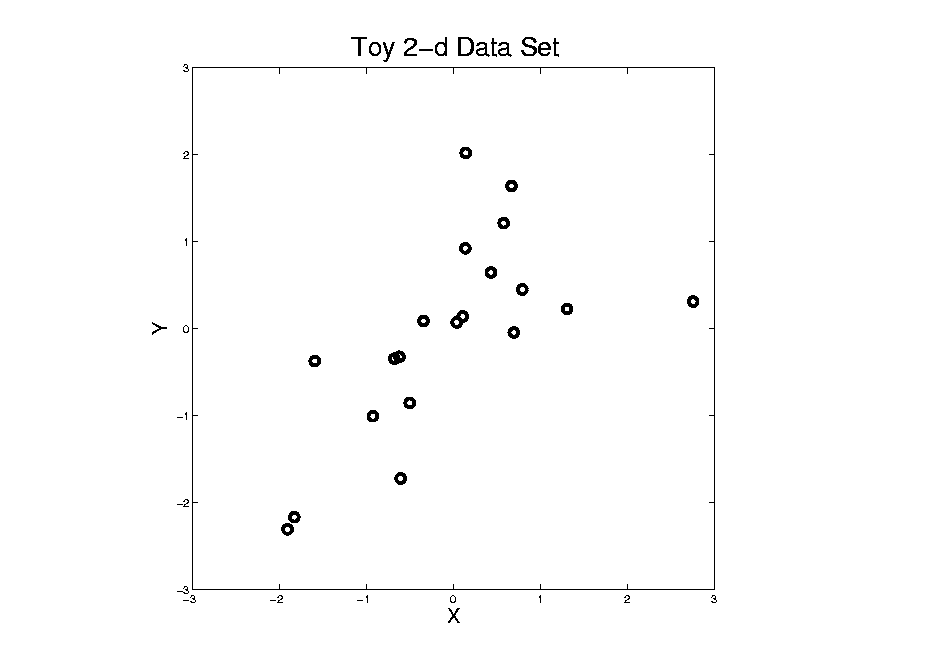 Normal
Data
ρ = 0.3
Different Views of PCA
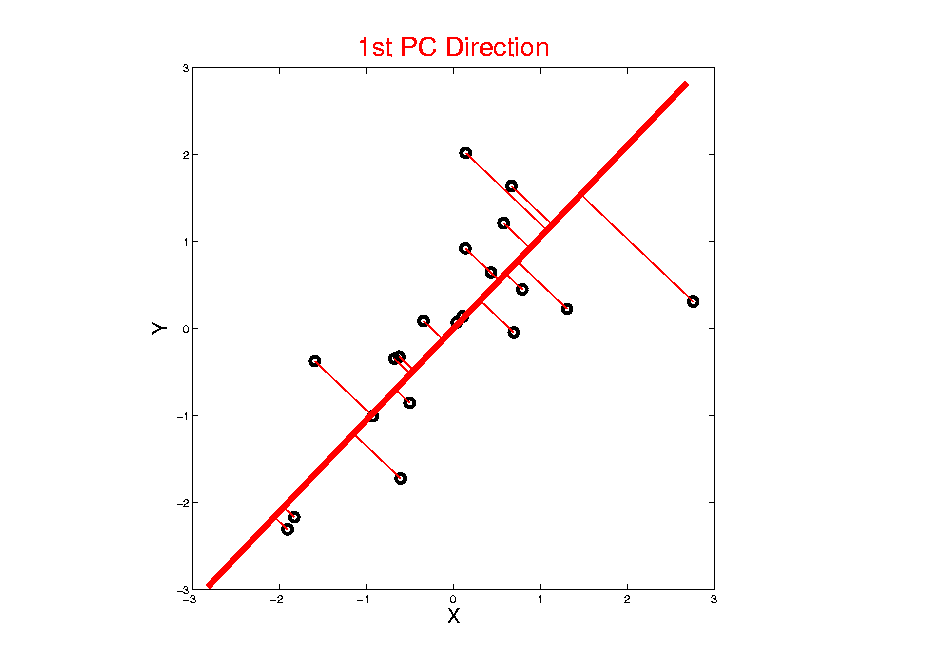 Projected
Residuals
Different Views of PCA
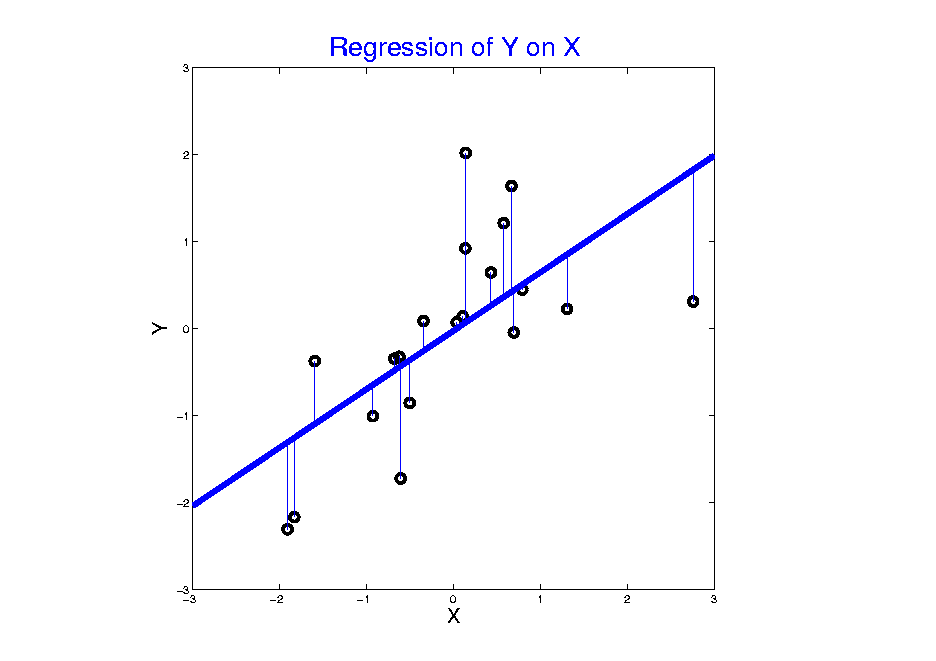 Vertical
Residuals
(X predicts Y)
Different Views of PCA
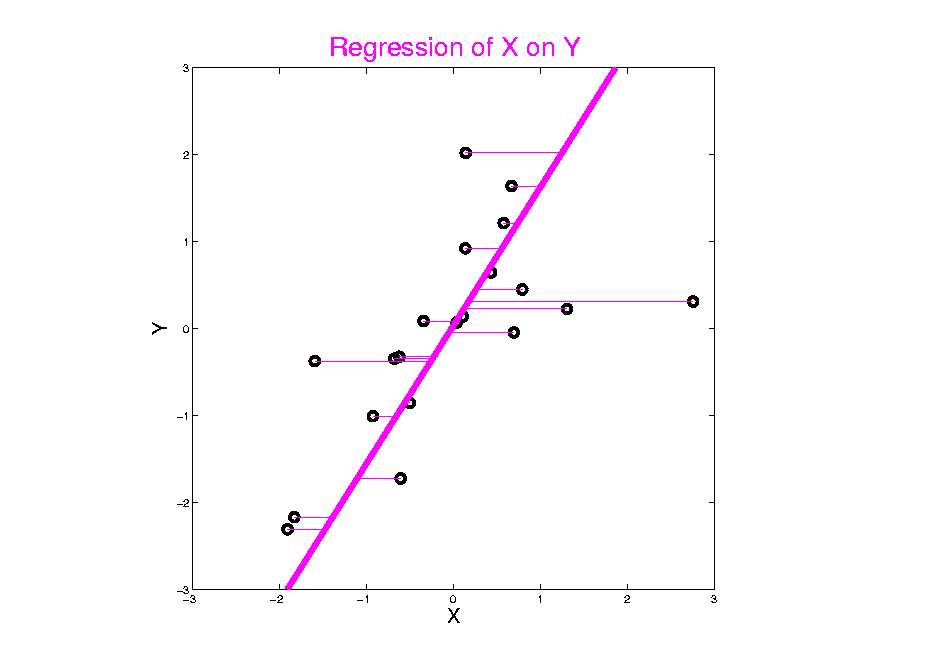 Horizontal
Residuals
(Y predicts X)
Different Views of PCA
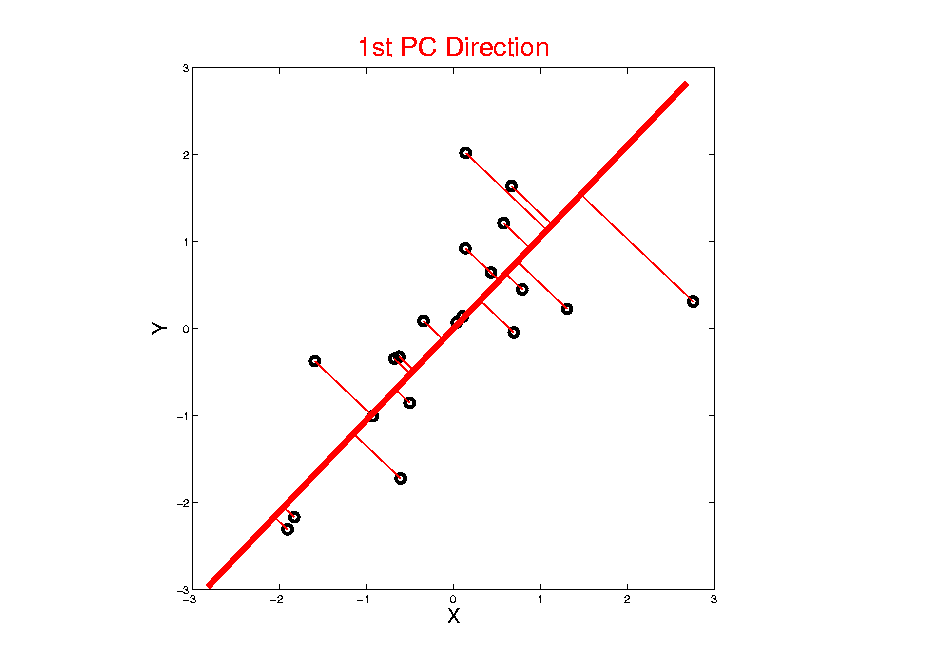 Projected
Residuals

(Balanced
  Treatment)
Different Views of PCA
Toy Example Comparison of Fit Lines:
  PC1
  Regression of Y on X
  Regression of X on Y
Note:  Big Difference         Prediction Matters
Different Views of PCA
Solves several optimization problems:
Direction to maximize SS of 1-d proj’d data
Direction to minimize SS of residuals 
(same, by Pythagorean Theorem)
“Best fit line” to data in “orthogonal sense”
(vs. regression of Y on X  =  vertical sense
& regression of X on Y = horizontal sense)
Use one that makes sense…
PCA Data Representation
Idea:  Expand Data Matrix
	in Terms of Inner Prod’ts & Eigenvectors
PCA Data Representation
Idea:  Expand Data Matrix
	in Terms of Inner Prod’ts & Eigenvectors
Recall Notation:




(Mean Centered Data)
PCA Data Representation
Idea:  Expand Data Matrix
	in Terms of Inner Prod’ts & Eigenvectors
Recall Notation:


Spectral Representation (centered data):
PCA Data Represent’n (Cont.)
Now Using:
PCA Data Represent’n (Cont.)
Now Using:


Spectral Representation (Raw Data):
PCA Data Represent’n (Cont.)
Now Using:


Spectral Representation (Raw Data):


Where:
Entries of          are Loadings
Entries of          are Scores
PCA Data Represent’n (Cont.)
Can Focus on Individual Data Vectors:



(Part of Above Full Matrix Rep’n)
PCA Data Represent’n (Cont.)
Can Focus on Individual Data Vectors:



(Part of Above Full Matrix Rep’n)

Terminology:            are Called “PCs” 
and are also Called Scores
PCA Data Represent’n (Cont.)
More Terminology:
  Scores,       are Coefficients in Spectral Representation:
PCA Data Represent’n (Cont.)
More Terminology:
  Scores,       are Coefficients in Spectral Representation:


  Loadings are Entries     of Eigenvectors:
PCA Data Represent’n (Cont.)
Reduced Rank Representation:
PCA Data Represent’n (Cont.)
Reduced Rank Representation:


Reconstruct Using Only                Terms
(Assuming Decreasing Eigenvalues)
PCA Data Represent’n (Cont.)
Reduced Rank Representation:


Reconstruct Using Only                Terms
(Assuming Decreasing Eigenvalues)
Gives:   Rank        Approximation of Data
PCA Data Represent’n (Cont.)
Reduced Rank Representation:


Reconstruct Using Only                Terms
(Assuming Decreasing Eigenvalues)
Gives:   Rank        Approximation of Data
Key to PCA Dimension Reduction
PCA Data Represent’n (Cont.)
Reduced Rank Representation:


Reconstruct Using Only                Terms
(Assuming Decreasing Eigenvalues)
Gives:   Rank        Approximation of Data
Key to PCA Dimension Reduction
And PCA for Data Compression  (~ .jpeg)
PCA Data Represent’n (Cont.)
Choice of        in Reduced Rank Represent’n:
PCA Data Represent’n (Cont.)
Choice of        in Reduced Rank Represent’n:
  Generally Very Slippery Problem
PCA Data Represent’n (Cont.)
Choice of        in Reduced Rank Represent’n:
  Generally Very Slippery Problem


Not Recommended:
Arbitrary Choice
E.g. % Variation Explained  90%?  95%?
PCA Data Represent’n (Cont.)
Choice of        in Reduced Rank Represent’n:
  Generally Very Slippery Problem
  SCREE Plot (Kruskal 1964):
	Find Knee in Power Spectrum
PCA Data Represent’n (Cont.)
SCREE Plot Drawbacks:
  What is a Knee?
PCA Data Represent’n (Cont.)
SCREE Plot Drawbacks:
  What is a Knee?
  What if There are Several?
PCA Data Represent’n (Cont.)
SCREE Plot Drawbacks:
  What is a Knee?
  What if There are Several?
  Knees Depend on Scaling  (Power?  log?)
PCA Data Represent’n (Cont.)
SCREE Plot Drawbacks:
  What is a Knee?
  What if There are Several?
  Knees Depend on Scaling  (Power?  log?)

Personal Suggestions:
Find Auxiliary Cutoffs (Inter-Rater Variation)
Use the Full Range (ala Scale Space)
PCA Simulation
Idea:  given
Mean Vector   
Eigenvectors
Eigenvalues
Simulate data from Corresponding Normal 	Distribution
PCA Simulation
Idea:  given
Mean Vector   
Eigenvectors
Eigenvalues
Simulate data from Corresponding Normal 	Distribution
Approach:  Invert PCA Data Represent’n
                                         where
PCA & Graphical Displays
Small caution on PC directions & plotting:

  PCA directions (may) have sign flip
  Mathematically no difference
  Numerically caused artifact of round off
  Can have large graphical impact
PCA & Graphical Displays
Toy Example   (2 colored “clusters” in data)
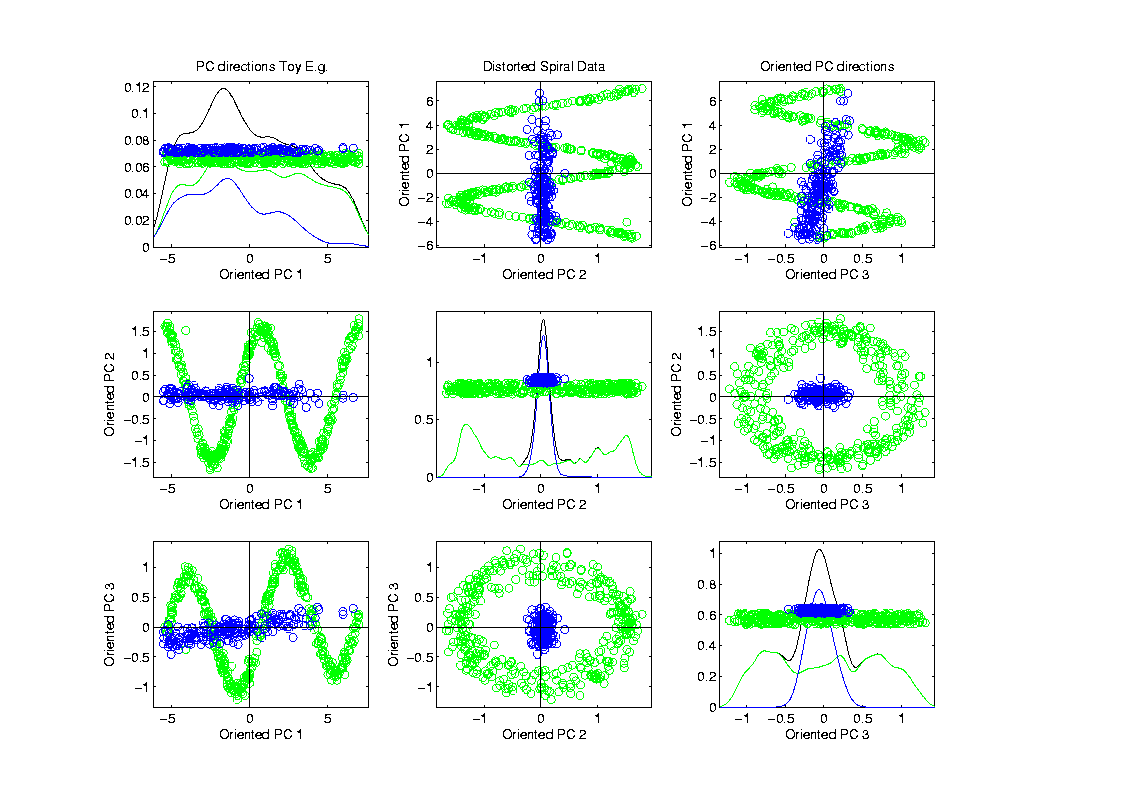 PCA & Graphical Displays
Toy Example   (1 point moved)
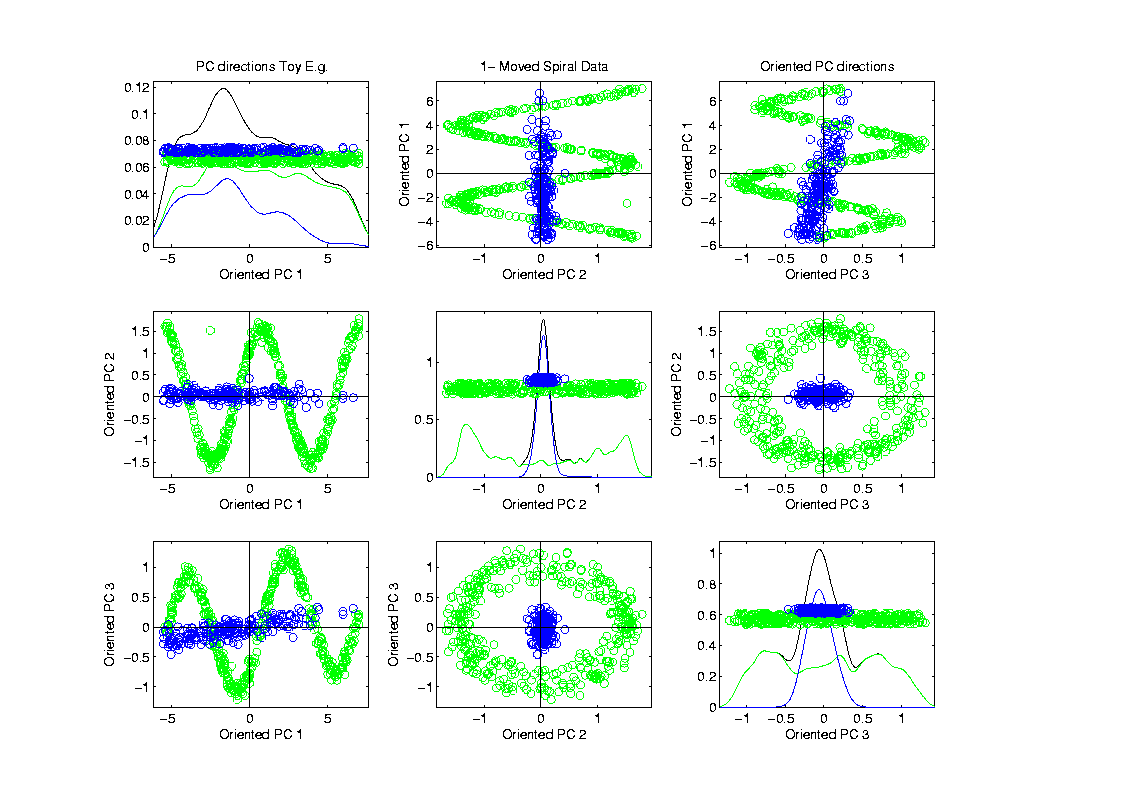 PCA & Graphical Displays
Toy Example   (1 point moved)

Important
Point:

Constant
Axes
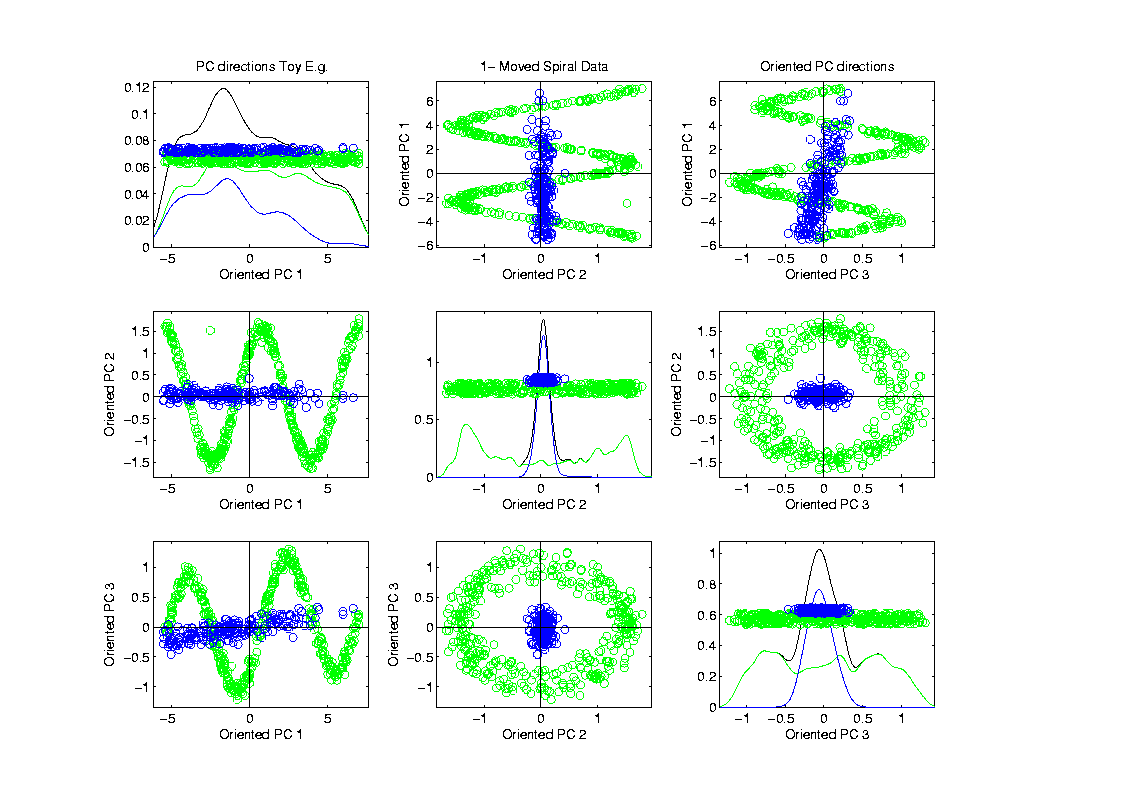 PCA & Graphical Displays
Original Data   (arbitrary PC flip)
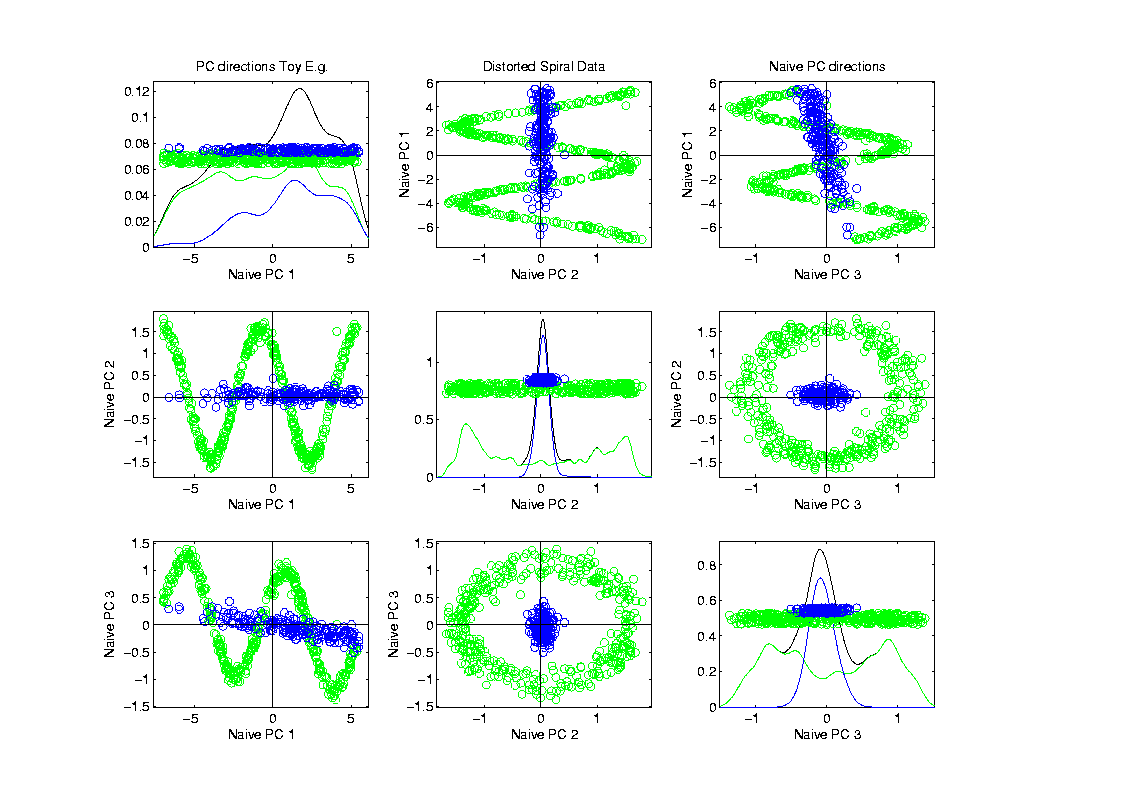 PCA & Graphical Displays
Point Moved Data   (arbitrary PC flip)


Much
Harder
To See
Moving
Point
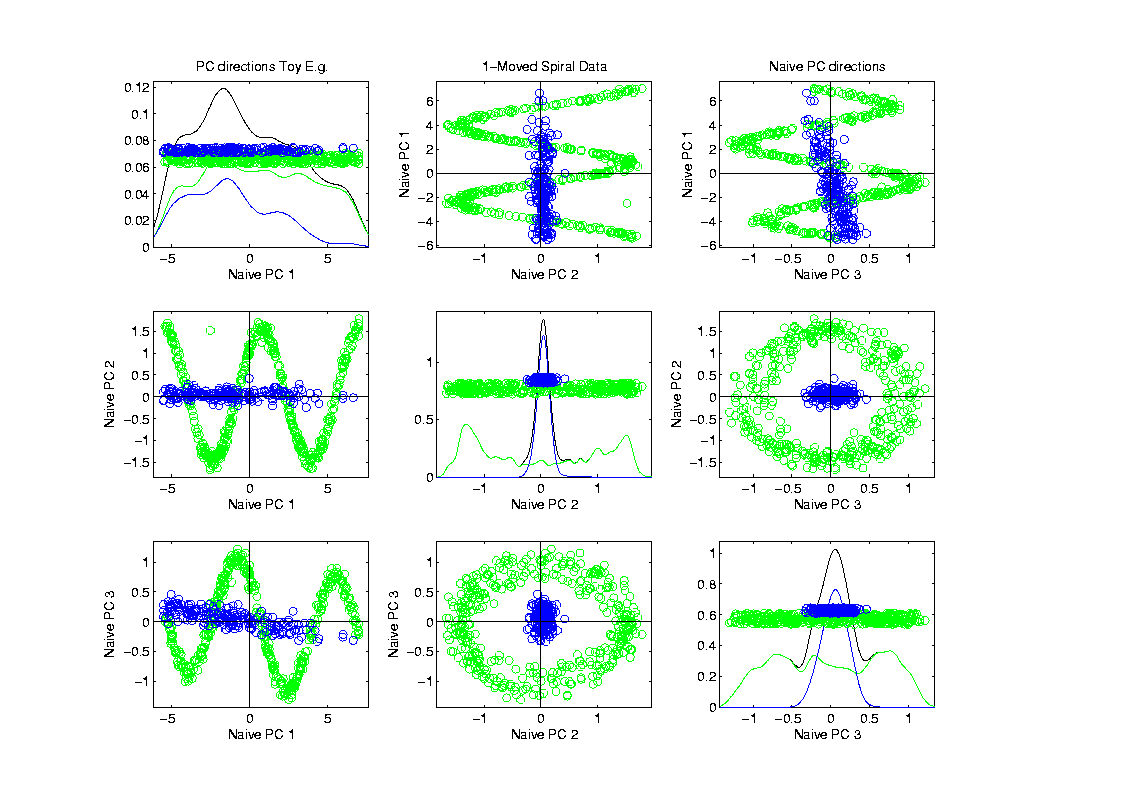 PCA & Graphical Displays
How to “fix directions”?

Personal approach:

Use  ± 1 flip that gives:
Max(Proj(Xi)) > |Min(Proj(Xi))|

(assumes 0 centered)
Alternate PCA Computation
Issue:  for HDLSS data  (recall         )
     May be Quite Large,
Alternate PCA Computation
Issue:  for HDLSS data  (recall         )
     May be Quite Large,
Thus Slow to Work with, and to Compute
What About a Shortcut?
Alternate PCA Computation
Issue:  for HDLSS data  (recall         )
     May be Quite Large,
Thus Slow to Work with, and to Compute
What About a Shortcut?

Approach:   Singular Value Decomposition
(of (centered, scaled) Data Matrix        )
Alternate PCA Computation
Singular Value Decomposition:
Alternate PCA Computation
Singular Value Decomposition:
Where:
			is          Unitary
			is          Unitary
			is diag’l matrix of singular val’s
Alternate PCA Computation
Singular Value Decomposition:
Where:
			is          Unitary
			is          Unitary
			is diag’l matrix of singular val’s
Assume:   decreasing singular values
Alternate PCA Computation
Singular Value Decomposition:
Recall Relation to Eigen-Analysis of
Alternate PCA Computation
Singular Value Decomposition:
Recall Relation to Eigen-Analysis of


Thus have Same Eigenvector Matrix
Alternate PCA Computation
Singular Value Decomposition:
Recall Relation to Eigen-Analysis of


Thus have Same Eigenvector Matrix 
And Eigenval’s are Squares of Singular Val’s
Alternate PCA Computation
Singular Value Decomposition,
Computational Advantage (for Rank    ):
Use Compact Form, only need to find

            e-vec’s         s-val’s        scores
Alternate PCA Computation
Singular Value Decomposition,
Computational Advantage (for Rank    ):
Use Compact Form, only need to find

            e-vec’s         s-val’s        scores     
Other Components not Useful
Alternate PCA Computation
Singular Value Decomposition,
Computational Advantage (for Rank    ):
Use Compact Form, only need to find

            e-vec’s         s-val’s        scores     
Other Components not Useful

So can be much faster for
Alternate PCA Computation
Another Variation:    Dual PCA

Idea:     Useful to View Data Matrix
Alternate PCA Computation
Another Variation:    Dual PCA

Idea:     Useful to View Data Matrix as

Col’ns as Data Objects
Alternate PCA Computation
Another Variation:    Dual PCA

Idea:     Useful to View Data Matrix as  Both

Col’ns as Data Objects
                &
Rows as Data Objects
Alternate PCA Computation
Aside on Row-Column Data Object Choice:
 


Col’ns as Data Objects
                &
Rows as Data Objects
Alternate PCA Computation
Aside on Row-Column Data Object Choice:
Personal Choice:    (~Matlab,Linear Algebra)


Col’ns as Data Objects
                &
Rows as Data Objects
Alternate PCA Computation
Aside on Row-Column Data Object Choice:
Personal Choice:    (~Matlab,Linear Algebra)
Another Choice:     (~SAS,R, Linear Models)
                                                 Variables
Col’ns as Data Objects
                &
Rows as Data Objects
Alternate PCA Computation
Aside on Row-Column Data Object Choice:
Personal Choice:    (~Matlab,Linear Algebra)
Another Choice:     (~SAS,R, Linear Models)
             Careful When Discussing!
Col’ns as Data Objects
                &
Rows as Data Objects
Alternate PCA Computation
Dual PCA Computation:
	Same as above, but replace      
		with
Alternate PCA Computation
Dual PCA Computation:
	Same as above, but replace      
		with
So can almost  replace
		with
Alternate PCA Computation
Dual PCA Computation:
	Same as above, but replace      
		with
So can almost  replace
		with
Then use SVD,                   ,  to get:
Alternate PCA Computation
Dual PCA Computation:
	Same as above, but replace      
		with
So can almost  replace
		with
Then use SVD,                   ,  to get:


     Note:  Same Eigenvalues
Alternate PCA Computation
Appears to be cool symmetry:
Primal            Dual
Loadings            Scores       
   
Alternate PCA Computation
Functional Data Analysis
Recall from 1st Class Meeting:

Spanish Mortality Data
Functional Data Analysis
Interesting Data Set:
   Mortality Data
   For Spanish Males  (thus can relate to history)
   Each curve is a single year
   x coordinate is age


Note:    Choice made of Data Object
(could also study age as curves,
x coordinate = time)
Functional Data Analysis
Important Issue:

What are the Data Objects?
   Curves (years) :  Mortality vs. Age
   Curves (Ages) :   Mortality vs. Year

Note:   Rows vs. Columns of Data Matrix
Mortality Time Series
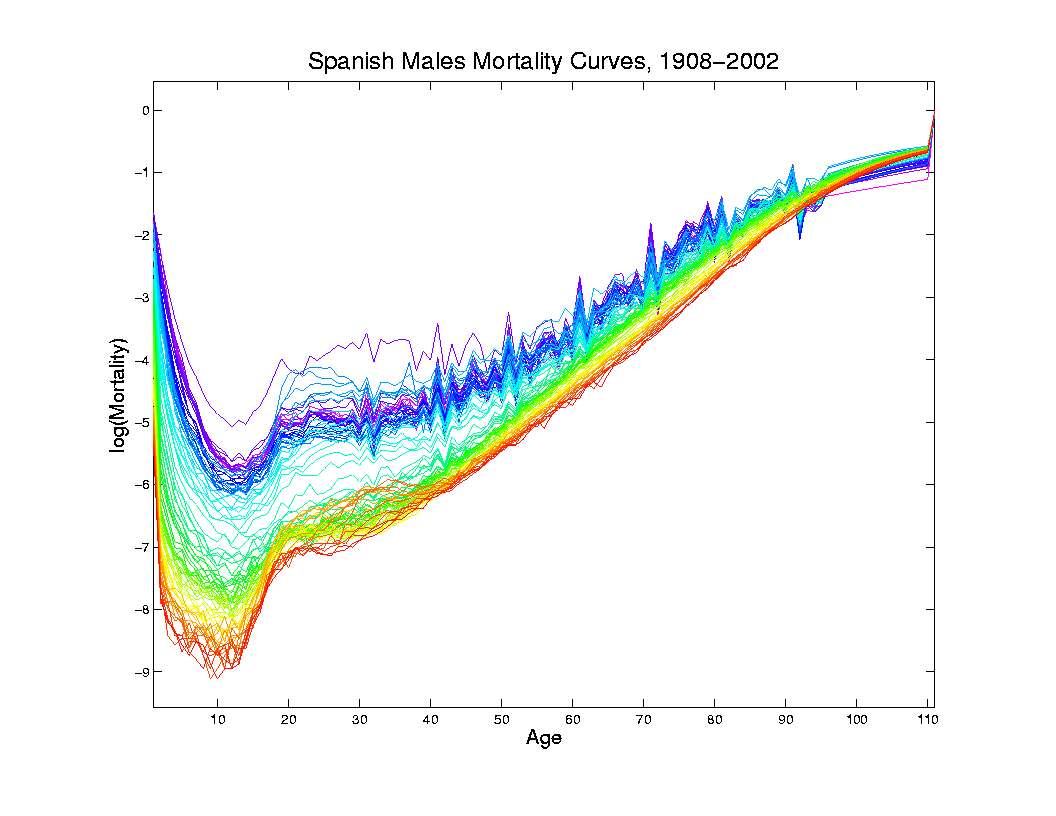 Improved
Coloring:

Rainbow
Representing
Year:

Magenta
    =  1908

Red  =  2002
Mortality Time Series
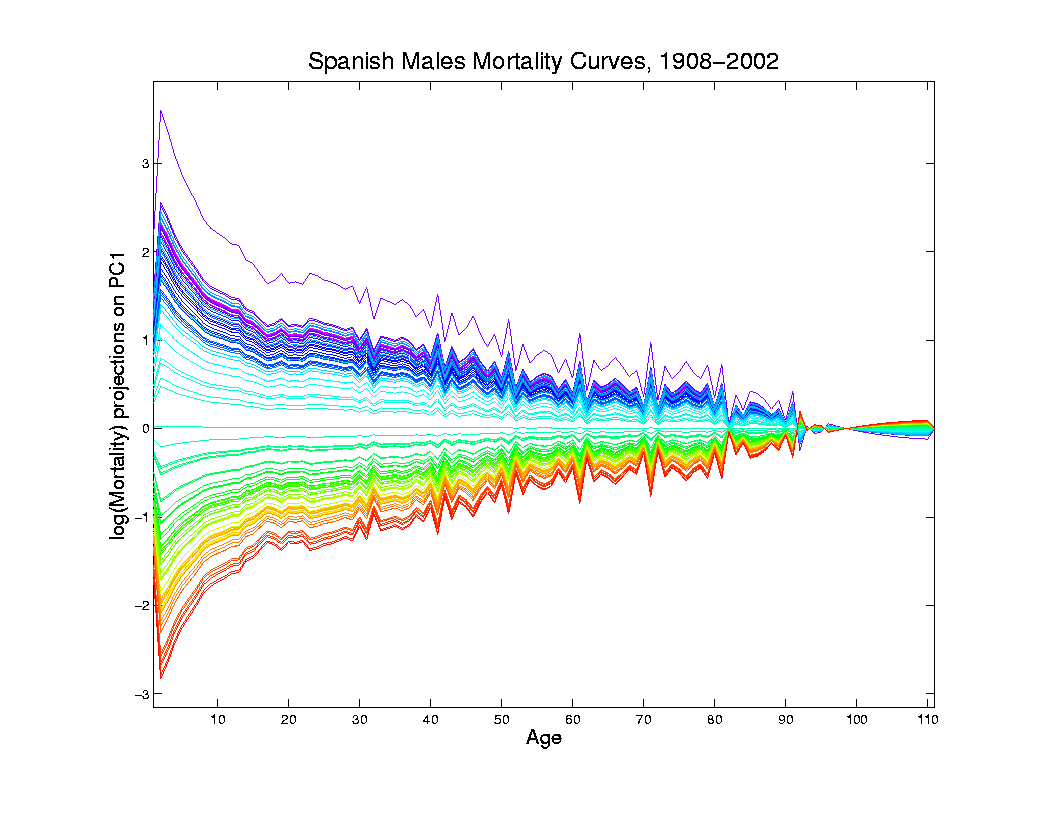 Object Space View of Projections
Onto PC1
Direction

Main Mode 
Of Variation:
Constant 
Across Ages
Mortality Time Series
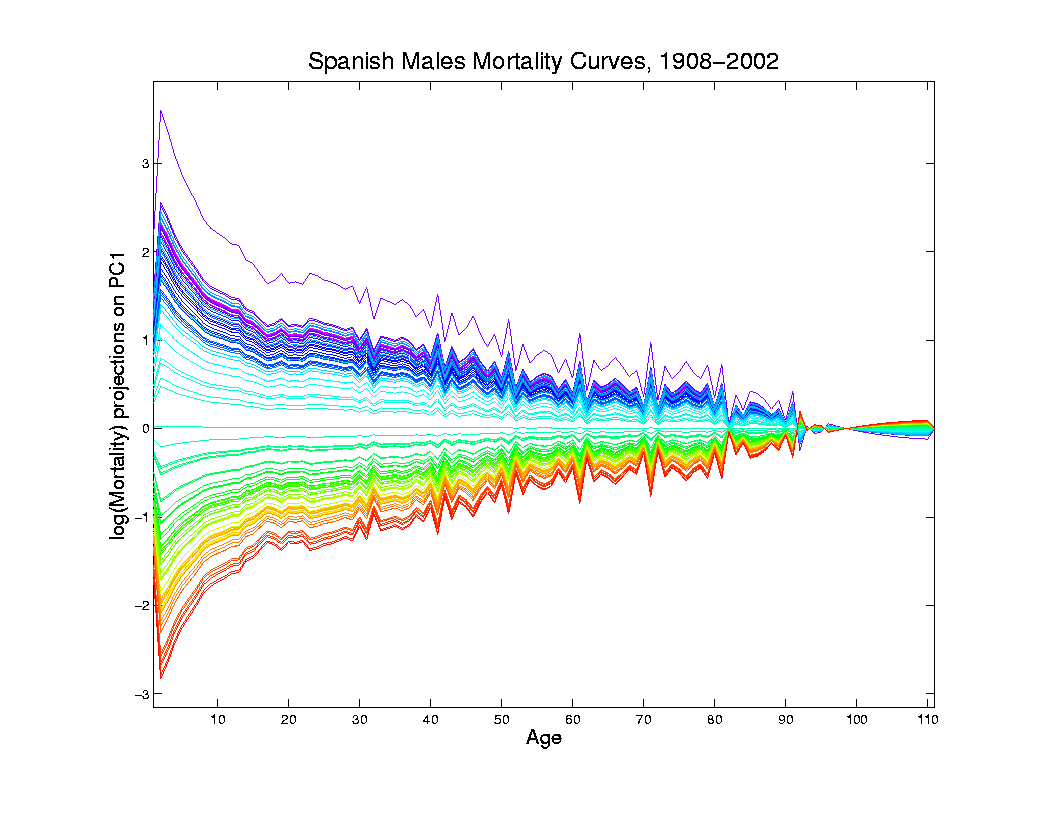 Shows Major
Improvement
Over Time

(medical technology,
etc.)

And Change
In Age 
Rounding Blips
Mortality Time Series
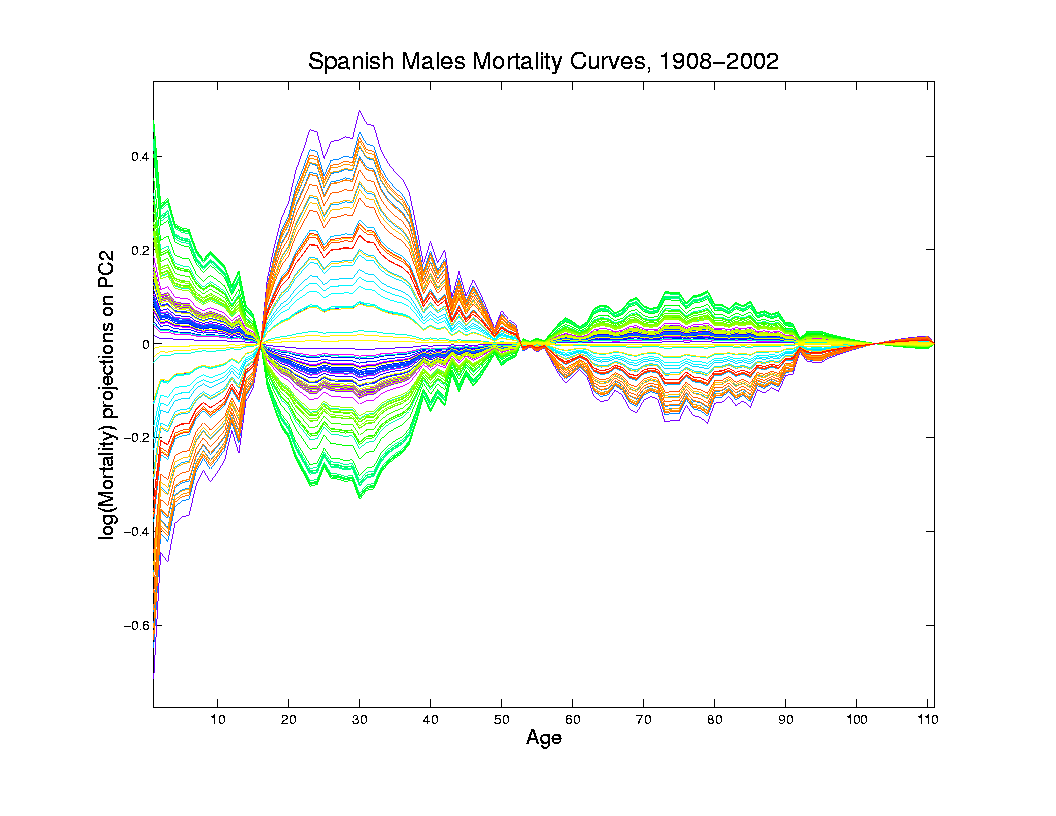 Object Space View of Projections
Onto PC2
Direction

2nd Mode 
Of Variation:
Difference 
Between 
20-45 & Rest
Scores Plot

Feature
(Point Cloud)
Space View

Connecting
Lines 
Highlight
Time Order

Good View of
Historical
Effects
Mortality Time Series
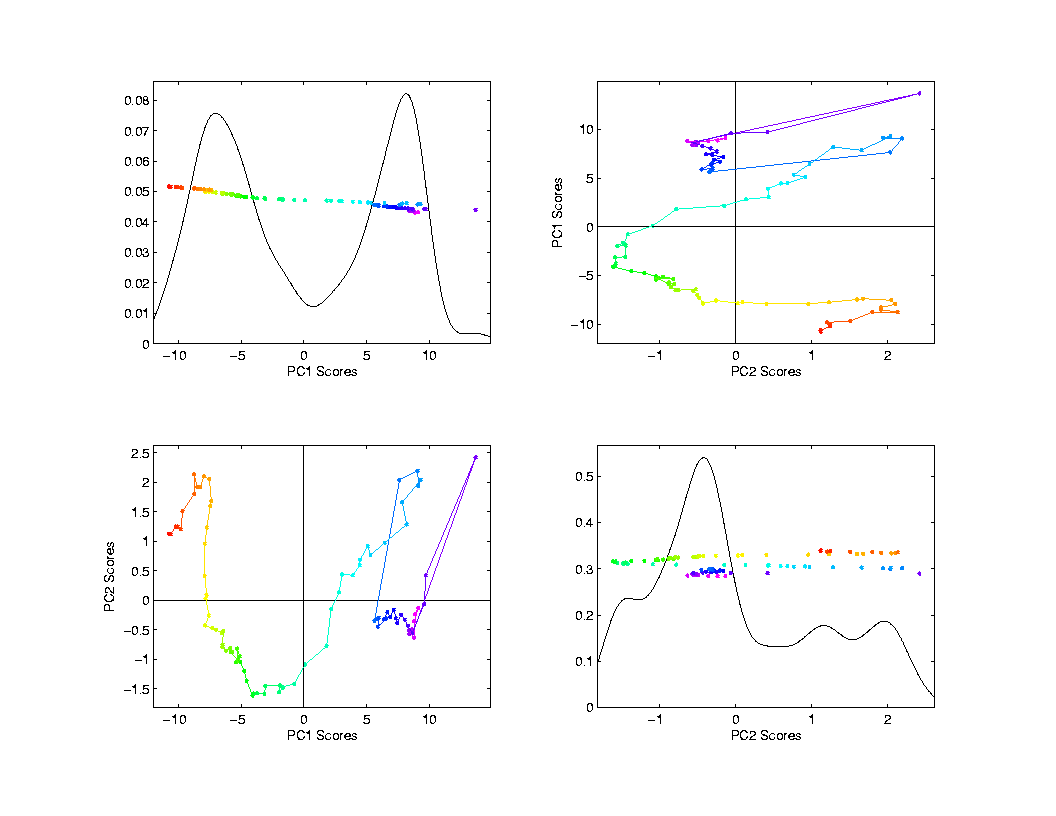 Demography Data
Dual  PCA
Idea:  Rows and Columns trade places
Terminology:   from optimization
Insights come from studying “primal” & “dual” problems
Primal / Dual PCA
Consider
“Data Matrix”
Primal / Dual PCA
Consider
“Data Matrix”

Primal Analysis:
Columns are data vectors
Primal / Dual PCA
Consider
“Data Matrix”


Dual Analysis:
Rows are data vectors
Demography Data
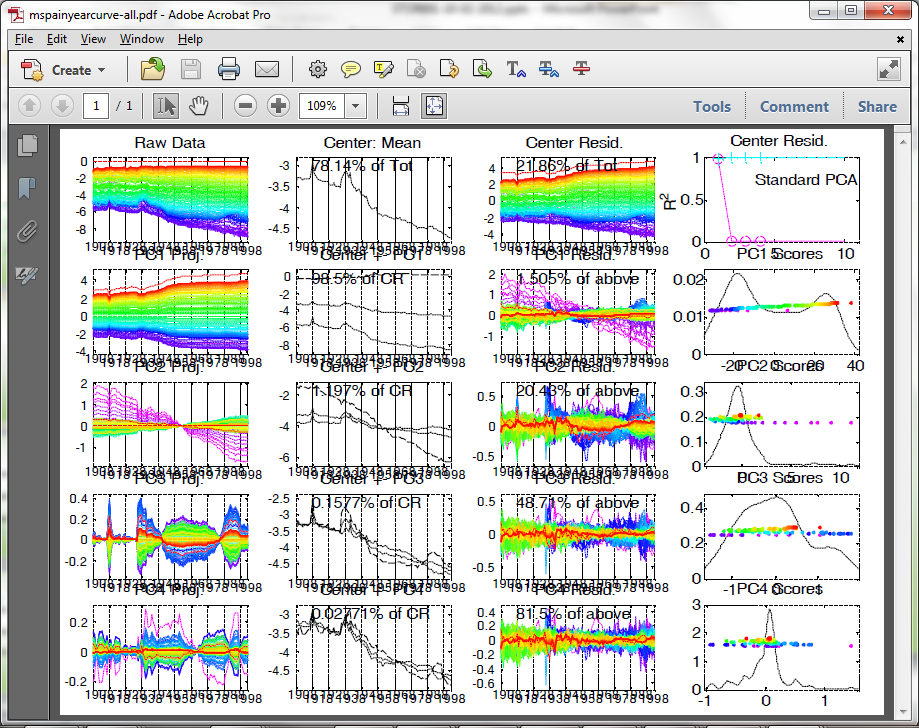 Dual 
PCA
Demography Data
Color Code
     (Ages)
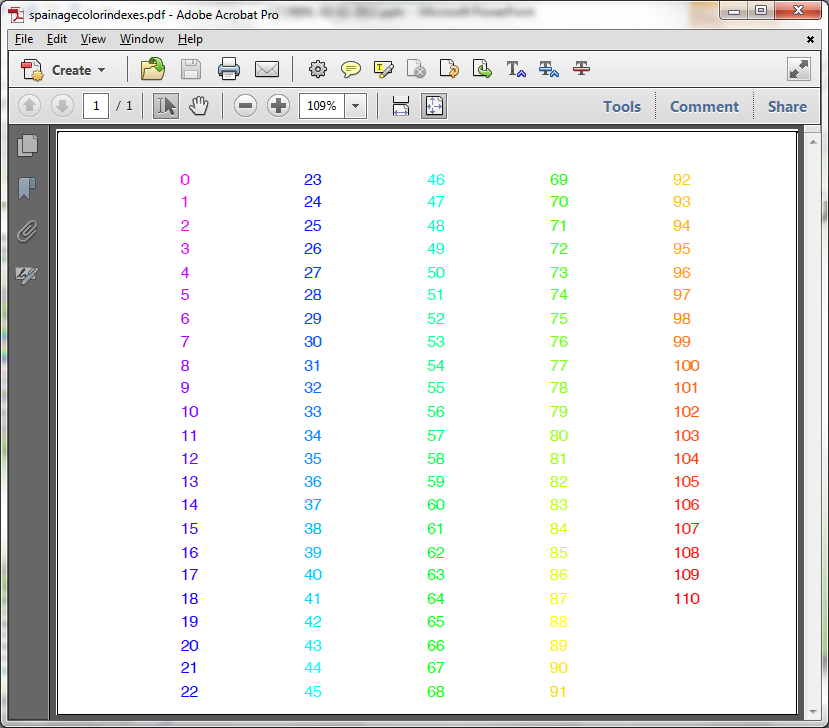 Demography Data
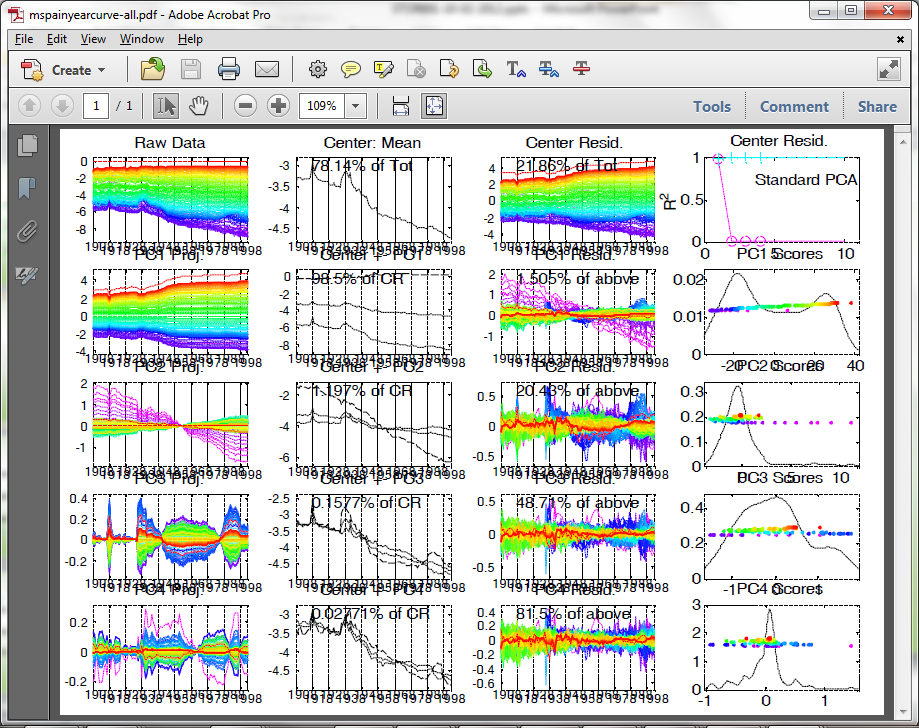 Older People 
More At Risk
Of Dying
Demography Data
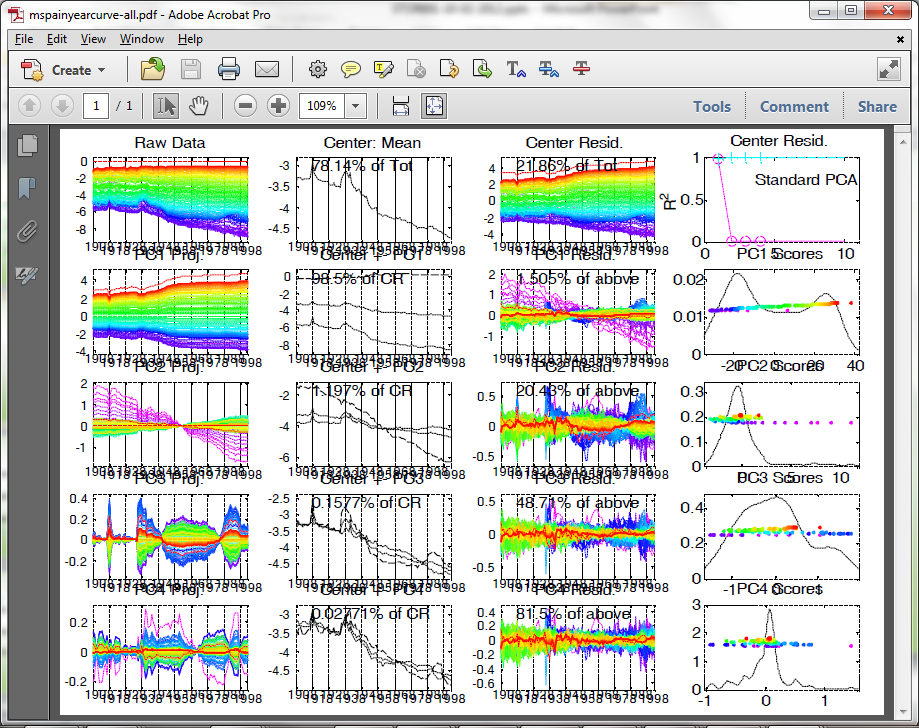 Improvement
Over Time
On Average
Demography Data
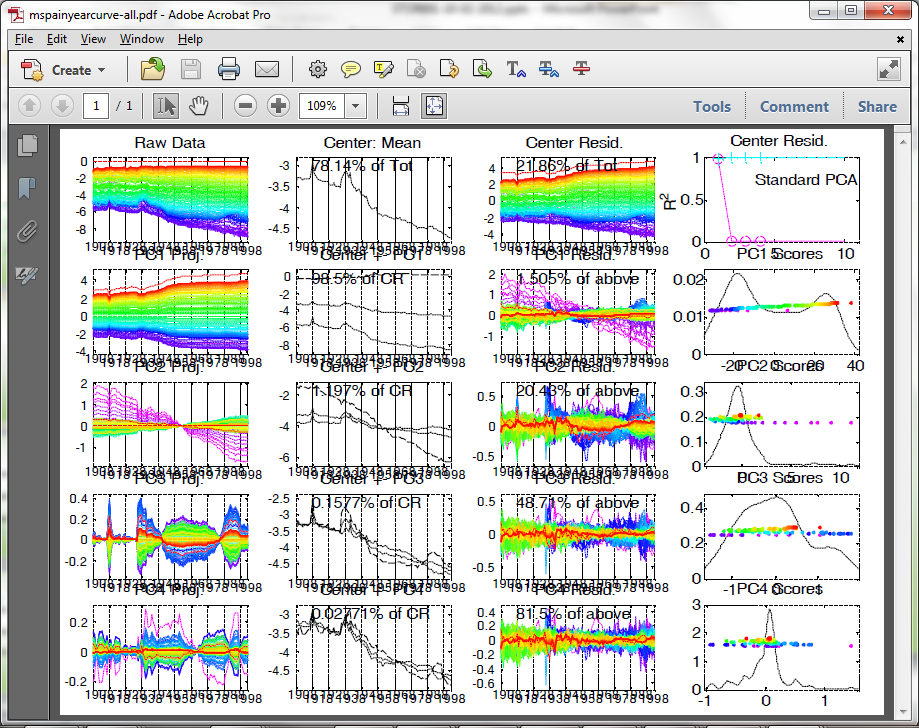 Improvement
Over Time
On Average

Except 
Flu Pandemic
& Civil War
Demography Data
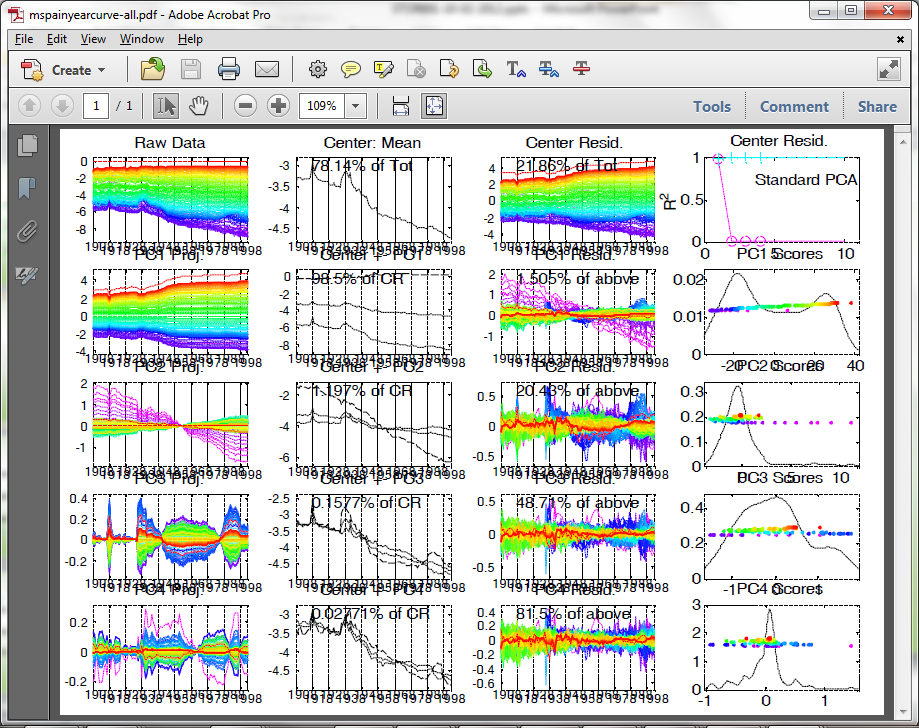 PC1:  Reflects
Mortality
Higher for
Older People
Demography Data
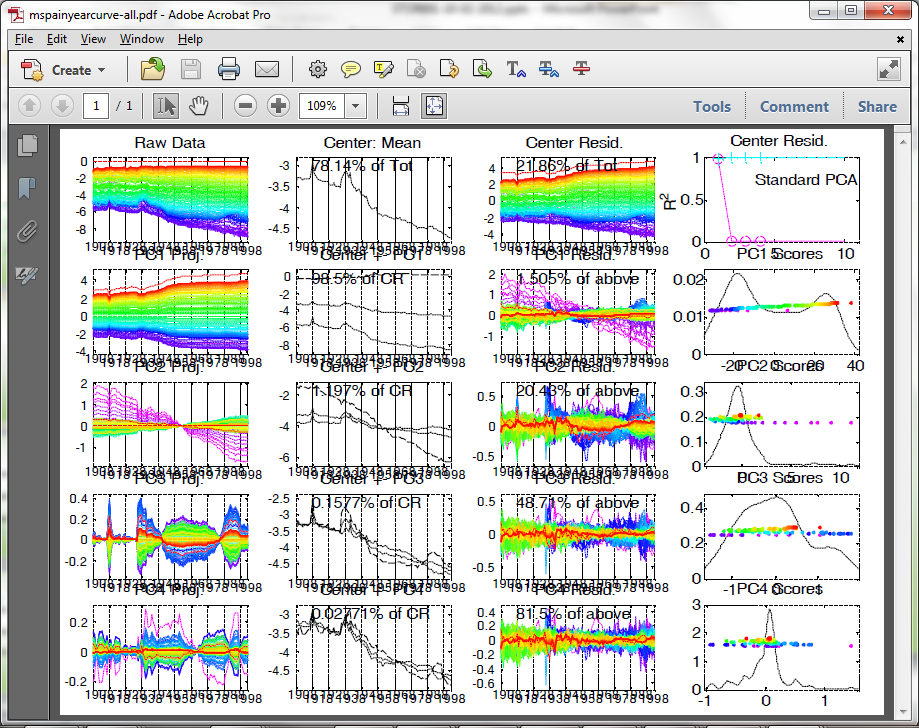 PC2:  Younger
People
Benefitted
Most From
Improved
Health
Demography Data
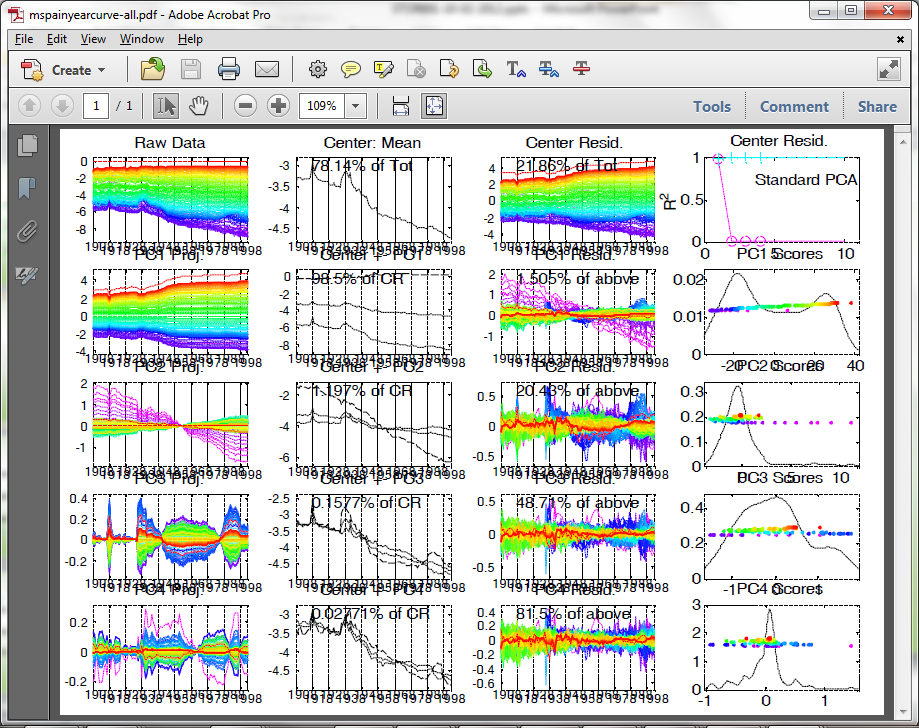 PC3:  How 
To Interpret?
Demography Data
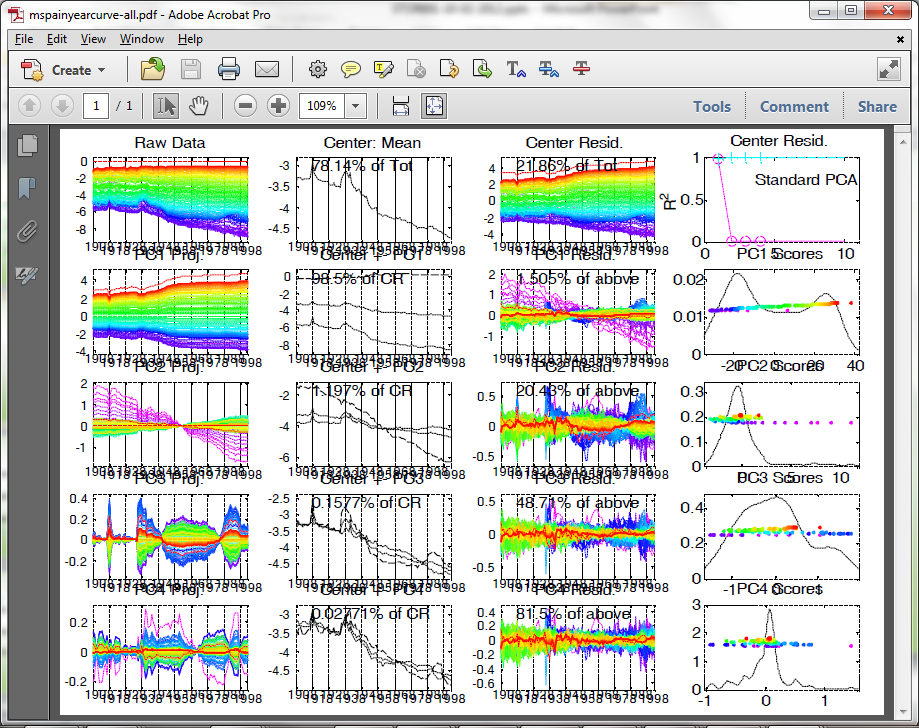 Use:
Mean + Max
Mean - Min
Demography Data
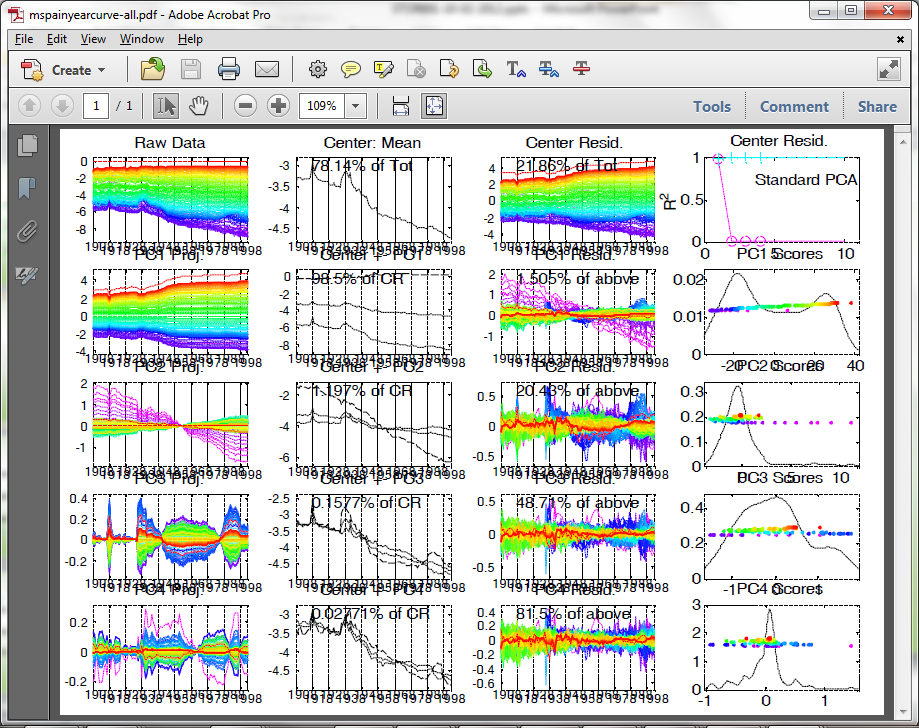 Use:
Mean + Max
Mean – Min

Flu Pandemic
Civil War
Auto Deaths
Demography Data
PC3 Intepretation:

Mid-Age
Cohort
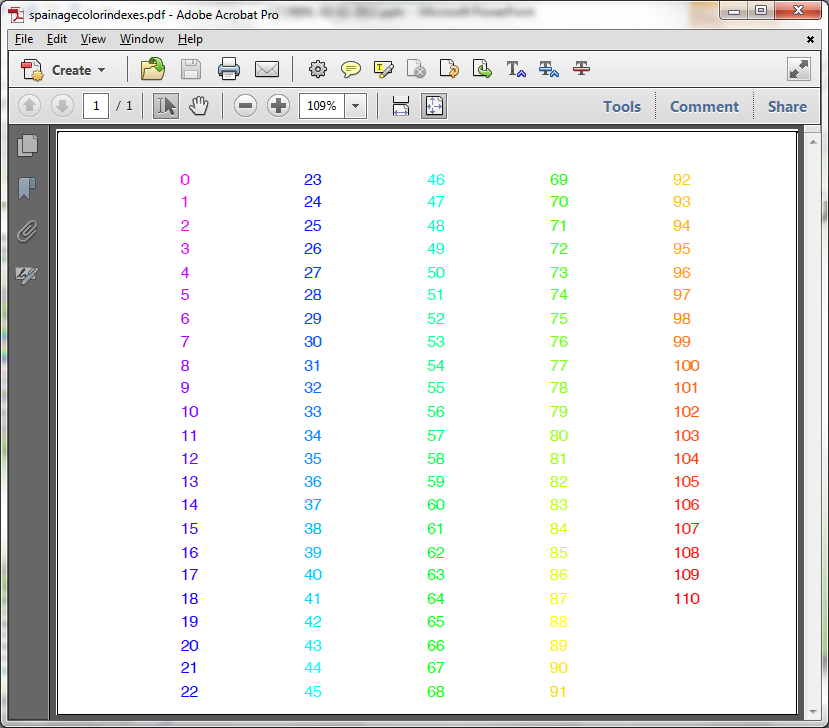 Primal / Dual PCA
Which is “Better”?

Same Info, 
	Displayed 
	Differently

Here:  Prefer
	Primal
Primal / Dual PCA
Which is “Better”?

Same Info, 
	Displayed 
	Differently

Here:  Prefer
	Primal, As Indicated by Graphics Quality
Primal / Dual PCA
Which is “Better”?
In General:
Either Can Be Best
Try Both and Choose
Or Use “Natural Choice” of 
   Data Object
Primal / Dual PCA
Important Early Version:

BiPlot Display

Overlay Primal & Dual PCAs
Not Easy to Interpret

Gabriel, K. R. (1971)
Return to Big Picture
Main statistical goals of OODA:
Understanding population structure
Low dim’al Projections, PCA …
Classification (i. e. Discrimination)
Understanding 2+ populations
Time Series of Data Objects
Chemical Spectra, Mortality Data
“Vertical Integration” of Data Types
Return to Big Picture
Main statistical goals of OODA:
Understanding population structure
Low dim’al Projections, PCA …
Classification (i. e. Discrimination)
Understanding 2+ populations
Time Series of Data Objects
Chemical Spectra, Mortality Data
“Vertical Integration” of Data Types
Classification - Discrimination
Background:  Two Class (Binary) version:
Using “training data” from
Class +1   and    Class -1
Develop a “rule” for 
assigning new data to a Class
Canonical Example:  Disease Diagnosis
New Patients are “Healthy” or “Ill”
Determine based on measurements
Classification - Discrimination
Important Distinction: 
Classification vs. Clustering
Classification - Discrimination
Important Distinction: 
Classification vs. Clustering
Classification:
Class labels are known,
Goal: understand differences
Classification - Discrimination
Important Distinction: 
Classification vs. Clustering
Classification:
Class labels are known,
Goal: understand differences
Clustering:
Goal: Find class labels (to be similar)
Classification - Discrimination
Important Distinction: 
Classification vs. Clustering
Classification:
Class labels are known,
Goal: understand differences
Clustering:
Goal: Find class labels (to be similar)
Both are about clumps of similar data, 
	but much different goals
Classification - Discrimination
Important Distinction: 
Classification vs. Clustering

Useful terminology:
	Classification:    supervised learning
	Clustering:    unsupervised learning
Classification - Discrimination
Terminology:
For statisticians, these are synonyms
Classification - Discrimination
Terminology:
For statisticians, these are synonyms

For biologists, classification means:
Constructing taxonomies
And sorting organisms into them
Classification - Discrimination
Terminology:
For statisticians, these are synonyms

For biologists, classification means:
Constructing taxonomies
And sorting organisms into them
(maybe this is why discrimination
was used, until politically incorrect…)
Classification (i.e. discrimination)
There are a number of:
Approaches
Philosophies
Schools of Thought

Too often cast as:
Statistics vs. EE - CS
Classification (i.e. discrimination)
EE – CS variations:
Pattern Recognition
Artificial Intelligence
Neural Networks
Data Mining
Machine Learning
Classification (i.e. discrimination)
Differing Viewpoints:
Statistics
Model Classes with Probability Distribut’ns
Use to study class diff’s & find rules
Classification (i.e. discrimination)
Differing Viewpoints:
Statistics
Model Classes with Probability Distribut’ns
Use to study class diff’s & find rules
EE – CS
Data are just Sets of Numbers
Rules distinguish between these
Classification (i.e. discrimination)
Differing Viewpoints:
Statistics
Model Classes with Probability Distribut’ns
Use to study class diff’s & find rules
EE – CS
Data are just Sets of Numbers
Rules distinguish between these
Current thought:    combine these
Classification (i.e. discrimination)
Important Overview Reference:

Duda, Hart and Stork (2001)

Too much about neural nets???
Pizer disagrees…
Update of Duda & Hart (1973)
Classification (i.e. discrimination)
For a more classical statistical view:

McLachlan  (2004).

Gaussian Likelihood theory, etc.
Not well tuned to HDLSS data
Classification Basics
Personal Viewpoint:     Point Clouds
[Speaker Notes: HDLSStmbRaw.ps]
Classification Basics
Simple and Natural Approach:
Mean Difference
a.k.a.
Centroid Method
Find “skewer through two meatballs”
Classification Basics
For Simple Toy Example:

Project
On MD

& split
at center
[Speaker Notes: HDLSStmbMdif.ps]
Classification Basics
Why not use PCA?
Reasonable
Result?
Doesn’t use
class labels…
Good?
Bad?
[Speaker Notes: HDLSStmbPCA.ps]
Classification Basics
Harder Example (slanted clouds):
[Speaker Notes: HDLSSod1Raw.ps]
Classification Basics
PCA for slanted clouds:
PC1 terrible
PC2 better?
Still misses
right dir’n
Doesn’t use
Class Labels
[Speaker Notes: HDLSSod1PCA.ps]
Classification Basics
Mean Difference for slanted clouds:
A little 
better?
Still misses
right dir’n
Want to
account for
covariance
[Speaker Notes: HDLSSod1Mdif.ps]
Classification Basics
Mean Difference & Covariance,
Simplest Approach:
Rescale (standardize) coordinate axes
i. e. replace (full) data matrix:



Then do Mean Difference
Called “Naïve Bayes Approach”
Classification Basics
Naïve Bayes Reference:

Domingos & Pazzani (1997)

Most sensible contexts:
Non-comparable data
E.g. different units
Classification Basics
Problem with Naïve Bayes:

Only adjusts 
Variances

Not Covariances

Doesn’t solve
this problem
[Speaker Notes: HDLSSod1Raw.ps]
Classification Basics
Better Solution:  Fisher Linear Discrimination

Gets the
right dir’n

How does 
it work?
[Speaker Notes: HDLSSod1FLD.ps]